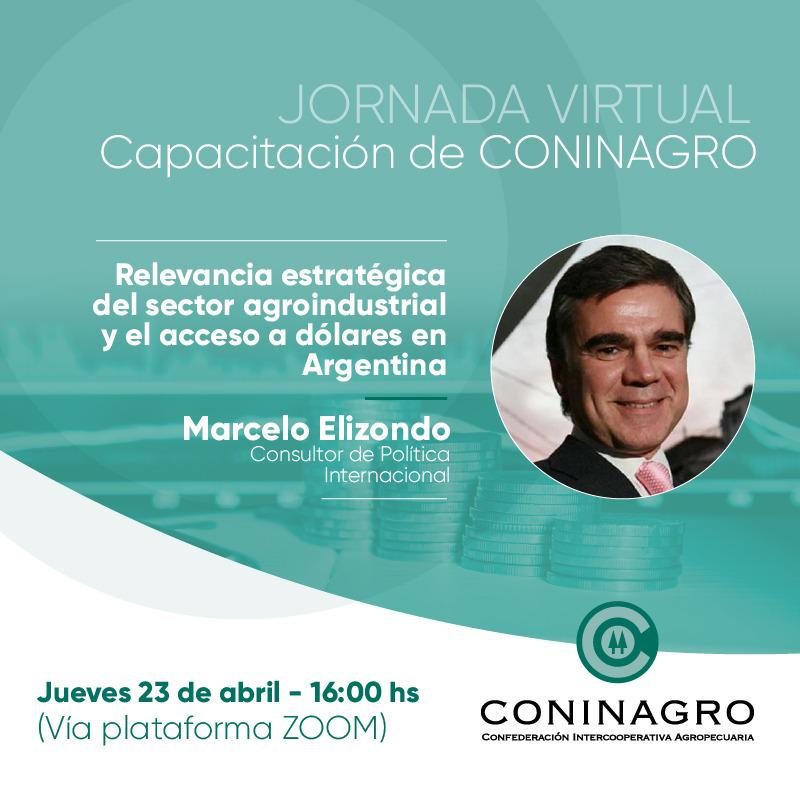 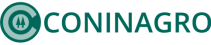 Auspician y acompañan nuestras capacitaciones
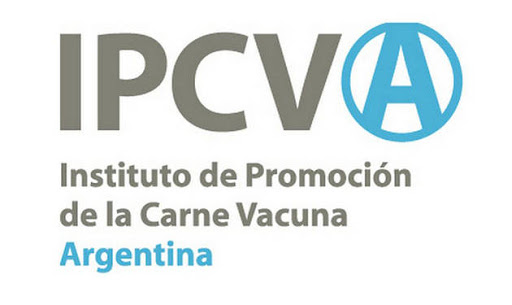 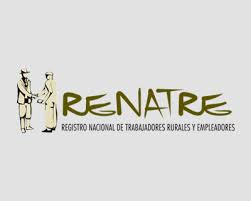 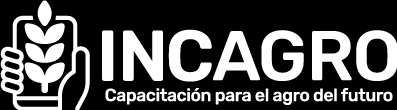 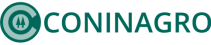 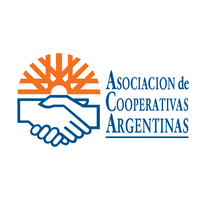 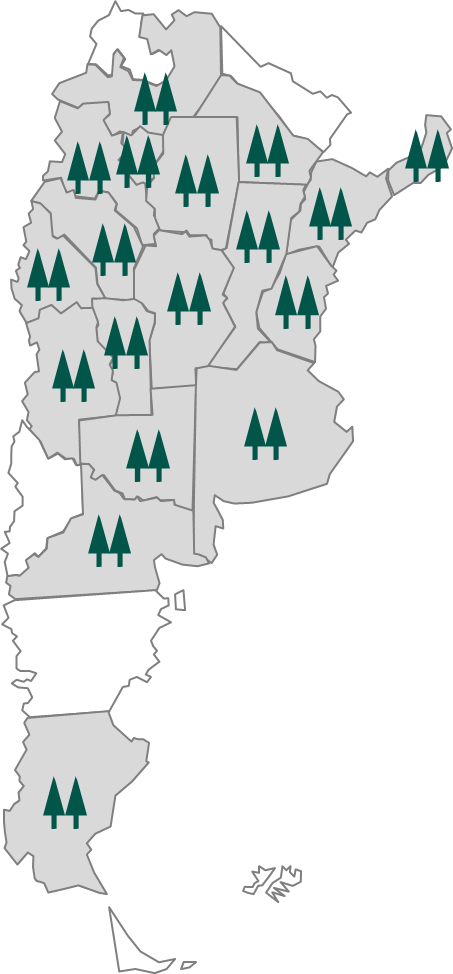 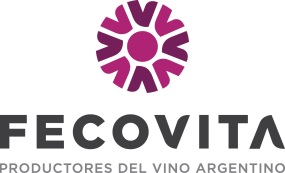 ENTRE RÍOS
MISIONES
CORRIENTES
FECOVITA
ACA
UCAL
FECOAR
UNCOGA
ACOHOFAR
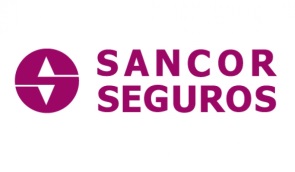 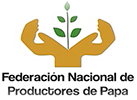 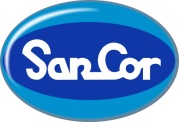 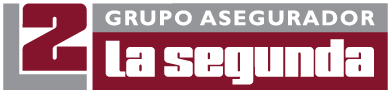 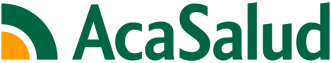 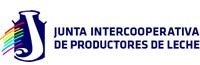 Federación de PAPA
SANCOR SEGUROS
ACA SALUD
LA SEGUNDA
SANCOR
JIPL
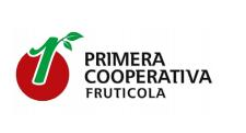 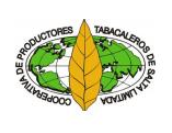 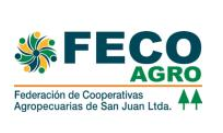 SALTA
RIO NEGRO
SAN JUAN
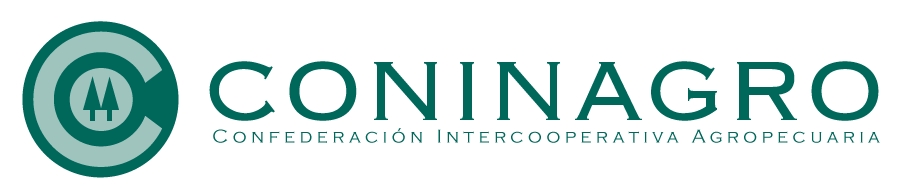 La Argentina, los dólares y la agroproducción
Los dólares netos que genera cada sector en Argentina
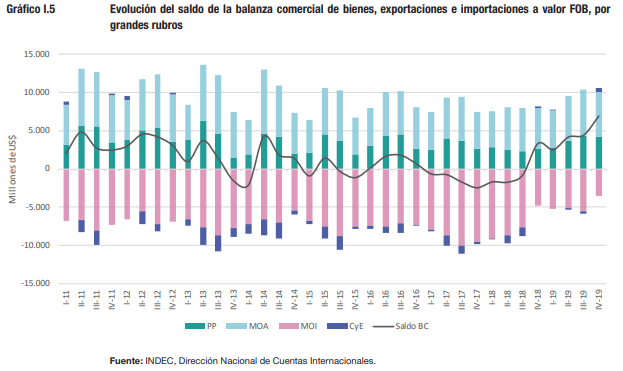 La Argentina, los dólares y la agro-producción
Marcelo Elizondo
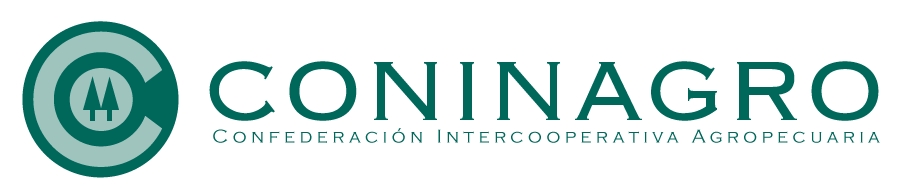